Steven Nichtberger, MD
Senior Fellow, Life Sciences & Management Program
Adjunct Professor, Department of Healthcare Management
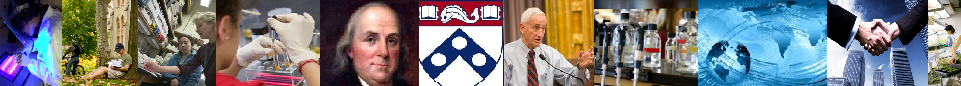 LSMP 421 Syllabus: 2017-2018
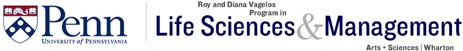 Capstone Course – LSMP 421
Vision
Integration of business and science
Transition from academic to real world

Objectives
Develop & present integrated plan to finance a healthcare advance
Understand and develop individual leadership / teamwork behaviors

Experiential and Practical Learning Process
Groups of 6 students each form a management team
team diversity, trust, and transparency are key to success
select an opportunity that you can get excited about
develop and present an integrated plan to gain financing
Organization and Staffing
Course Director: Steven Nichtberger, MD
Assistant Course Director: Joan Lau, PhD
Guest Lecturers: Leaders from healthcare industry

Five teams, with substantial support:
TAs focused on leadership and teamwork
Aya BenDavid, Serena Dasani, Louise Li, Andrea Park
Mentors – LSM grads to guide on process
Nada Boualam (+ Irene’s), Neil Patel, Nuvid Bhiyan (Will’s)
Scientific founders
Founding scientists for each team
‘Board of Advisors’
Diverse group of experts offering continuity and advice to each team
Strategic and functional advisors 
Dozens of pharma and biotech executives
VC, public investor, banker, and analyst advisors
Atlas, Flagship, Deerfield, Adage, Bain, Jennison, Cowen, JPM…
Approach
Lectures 
By accomplished experts in each functional area 
preclinical
clinical
regulatory
marketing
finance
banking
investing
partnering

Team meetings 
immediately following lectures with experts rotating
additional team meetings each week as needed
Setting Expectations
Substantial workload, but ‘you get out of the class what you put into it’
Experiential learning with abundant resources to support teams
Consultations with experts and advisors will be essential
‘networking is key to success’
Feedback may be conflicting as in the real world
teams will need to determine how to proceed
Leadership / teamwork behaviors – be honest, trusting, and vulnerable
1st semester – understand expectations, self-assessment
2nd semester – 360 degree feedback and coaching
Process
Individual emails to TAs from team members throughout the year
Team 360 degree meetings with update to TA’s
1:1 meetings in November and March with TAs and course director
Learning process is iterative
Need to optimize and align strategic choices among functional areas
Course Objectives (1 of 2)
Develop and present integrated plan to finance a healthcare advance
Understand scientific basis of product – critically review literature
Evaluate and understand clinical unmet need that product could fill
Identify key attributes of product that can deliver relevant clinical advance
Write target product profile, clinical indication, draft development strategies

Evaluate the market opportunity and make strategic choices
Evaluate pricing and reimbursement challenges and and key success factors
Create transparent assumption based revenue / expense projections (US and ex-US)

Create a sound development strategy (preclinical and clinical)
Create a detailed clinical development plan for each regulatory phase
Create a financial model and develop pro forma with key sensitivities

Create a milestone based operating plan that links directly with optimal recommended financing plan to minimize the cost of capital
Develop time based valuation and evaluate exit opportunities for investors
Oct
Dec
Feb
April
Course Objectives (2 of 2)
Understand and develop individual leadership / teamwork behaviors

Coaching throughout semester

TA’s are your direct ‘manager’
Will attend Friday team meetings, other team meetings as needed, and will collect email impressions from each individual on a regular basis.

Will meet with each of you individually each semester to discuss leadership and teamwork behaviors to provide feedback and guidance

My office hours in McNeil 111 - by appointment
Friday mornings; will schedule other days if necessary
nichs@wharton.upenn.edu

In addition to encouraging you to schedule a meeting anytime, each student will schedule a 1:1 with me after your 1:1 meetings with your TA during November and March to discuss leadership and teamwork

Joan Lau, PhD, assistant course director
Available to provide advice and guidance, meets with team as needed
jlau@wharton.upenn.edu
Course Overview
September

1 – Steven Nichtberger, MD
Introductions
Course overview – philosophy, objectives, approach, syllabus, grading

8 – Steven Nichtberger, MD 
Leadership / teamwork behaviors and teamwork: foundational concepts
Example of final presentation

15 – Steven Nichtberger, MD
‘A sure thing is not’
History of the industry: Project selection criteria
Project presentations and selection; team formation

22 – Robert Gould, PhD – Merck R&D (retired); CEO Fulcrum
Preclinical research – targets, chemistry, PK, PD, assays, biologic effects, GLP safety and regulatory requirements to IND

29 – Laura Bessen, MD – Head US Medical, BMS (retired)
‘A problem well stated is half solved’
How companies organize to develop a product
Developing a target product profile for a new product opportunity
Course Overview
October (Oct 6 - fall break)

4 –  Assignments due – 1 page summary and resume / CV
Team problem statement and proposed questions to explore
Each student sends a copy of your CV / resume to your TA

13 – Keith Gottesdiener, MD – CEO, Rhythm Pharmaceuticals	
Clinical – strategic choices, trial design key elements; Regulatory
Team meetings – initial plan, opportunities, challenges, and info gaps

16 – Assignment due – 2 page summary
Technology, unmet need, clinical / regulatory paths
Detailed review of development strategy and specific plans
Prof Lau will schedule time with each team to review

20 – Steven Nichtberger, MD / Dan Geffken, Managing Director, Danforth 
Developing revenue forecasts and expense models
Team meetings –revenue and expense model discussion

27 – Team Presentations (Due Wed Oct 25 by 5pm)
30 minutes presentation and 15 minutes Q/A
Technology, unmet need, target product profile, development strategy
Course Overview
November

3  – Rick Kuntz, MD Chief Scientific, Clin. & Reg. Officer Medtronic /    	    Jeff Shuren, MD,JD, Center Director CDRH, FDA
Device development and FDA approach to healthcare IT and emerging technologies

10 – Brian Daniels, MD - SVP Global Devel. BMS (retired); 5AM Partner
Advanced discussion of clinical and regulatory – project driven discussion in class
Cross-fertilization team meetings (4-5pm)

13– TA’s schedule 1:1’s week of November 13 for each student
1:1 meetings with course director week of November 27th

17 – Jay Siegel, Chief Biotechnology Officer, JNJ (retired)
10am – 2pm one hour meetings with each team
Review development strategies and plans

17 – Adam Schechter, President, Merck
Marketing – New product mkt assessment; Pricing / reimb; ex-US mkts
Revenue model – approach to development of pre-launch models
Team meetings –market framework, pricing / reimbursement needs

24 –Thanksgiving break
Course Overview
December

1 – Peter Kolchinsky, PhD –  Managing Partner, RA Capital
Development of data driven environmental maps for therapeutic targets as a framework for decision making and strategic choices
Team meetings – discuss development of maps with each team

8 – Team Presentations 
Content of first presentation with expanded detail on preclinical and clinical strategies and design of specific studies planned, plus marketing strategy and choices, including preliminary sales forecast (expense model not yet included)
30 min presentation and 15 min Q&A
Course Overview
January

12 – Steven Nichtberger, MD
Overview of semester; case study; feedback sessions with teams
Assignment:  Collection and submission of all references / articles

19– Eric Schmidt, Senior Biotech Analyst, Cowen & Co.
Financial modeling and valuation of early stage biotech companies
Group discussions

26– Volker Janssen, Simon Kucher
Pricing and reimbursement opportunities and challenges
Group discussions
Course Overview
February
2 – Jason Rhodes, General Partner, Atlas Ventures
Biotech funding models for early stage biotech companies; VC view; Valuation
Group discussions

2 – Assignment Due:  2 page summary before 2pm
Technology, unmet need, clinical / regulatory plans, marketing choices; P&L
Detailed review of development plans, budgets, and revenue forecasts
Meetings will be scheduled to review with each team

9 – Adam Koppel, MD PhD, Bain Capital Life Sciences Fund
	   Rick Solit, MD, Adage Capital
Public investor’s perspective on early stage biotech companies
Approach to valuation of a public healthcare company
Group discussions

16 – Phil Ross, MD, Head Biotech Banking, JP Morgan
Biotech IPOs; What needs to be true to succeed?  Trends and expectations
Group discussions

23 – Team Presentations
Full presentation including detailed development plans & financials
Financing strategy and potential exits / partners not included
30 minutes each followed by 15 minutes each Q&A
Class gathering after presentation (Due Feb 21st 5pm)
Course Overview
March
2 –  Roy Vagelos MD, PhD
Perspectives on the past, present, and future state of the industry
Followed by a reception and dinner

9  – no class (spring break)

16 – Henry Gosebruch, Chief Strategy Officer, AbbVie
Strategic partner perspective, mergers & acquisitions 
Venture investing by strategic partners
Group discussions

19 – TA’s schedule 1:1’s week of March 19th for each student
1:1 meetings with course director week of March 26th

23 – Arie Belldegrun, MD/PhD Founder Kite, serial entrepreneur
David Shulkin, MD, Secretary VA, Member, President’s Cabinet
Physician career paths and leadership discussions

30 – Jennifer Taubert, Company Group Chairman, JNJ
The future of the healthcare industry – access, affordability, and innovation
Progress and challenges for women and minorities in the healthcare industry
Course Overview
April

6 – Dry run final team presentations (2pm to 6pm)
60 min per team
30 min presentation ( due on April 3 at 5pm)
Up to 30 min questions/discussion - LSM alumni reviewers

11 (Tues 9-11pm) – Leadership and Teamwork
Class debriefing with dinner instead of April 13th class (Spring Fling)

20 – Final Team Presentations to LSM Advisory Board
9am – 4pm (Final PPT and all excel models due April 17 at 5pm)
60 minutes per team
30 min presentation
30 min questions/discussion
No changes to actual presentations after submission
Jeremy will print copies for all attendees
Capstone Course – LSMP 421
Grading
Team Presentations 66%
Quality of preparation and evaluation
Persuasiveness of presentation in support of strategic choices
Clarity and efficiency of presentation

Individual Leadership / Teamwork Behaviors 34%

Grading will be influenced by how each student:

Performs in each of four dimensions of emotional intelligence

Embraces and acts upon feedback to improve their behaviors

Four dimensions of emotional intelligence

Self awareness
Self control
Team awareness
Team influence
Capstone Course – LSMP 421
Additional logistics (1 of 2)
Team presentations
‘Empowered leaders’ on teams for each functional area
Expect team engagement and collaboration in each functional area
Presenters may be assigned by professor prior to presentations
Team brings 10 color copies with 2 slides per page for reviewers

Background reading and pre-class preparation
Reference materials and backgrounders will be provided as needed
If reading is required, invited speakers will expect you come prepared

Projects and products selected from Penn Medicine and elsewhere
Non-disclosure / IP ownership agreements must be signed by all

All classes JM Huntsman Hall 370 from 2:00-5:00pm, unless noted
Lunch with speakers can usually be arranged, based on interest
TAs and LSM mentors invited to join
Each team will be assigned a GSR from 3:30-5:00 each week
GSRs JMHH 368, 376, 377, 378; 
Each team in one room all semester; rotating order for week known in advance
Capstone Course – LSMP 421
Additional logistics (2 of 2)
Class attendance is required and participation noted
Must e-mail director in advance if absence unavoidable
Impact on team dynamics and grade

Canvas Video
All classes recorded, including team presentations

After presentations, LSM senior / staff gatherings
Student organized, LSM budget covers costs
Volunteers?
Capstone Course – LSMP 421
Questions?